Politique ACHAT et programmation des marchés
18 Décembre 2020
Titre de la présentation • jj/mm/aaaa
Politique achat / La place de l’entreprise
SCSNE, le maître d’ouvrage
Sous contrainte Budget et Planning des financeurs
Mandaté par les membres du CS, porteurs des politiques de développement
SCSNE, 50 à 100 personnes, 
assisté par AMO, 
et ayant missionné des MOE
Entreprise, Acteur principal pour le Maître d’Ouvrage

Entreprise, Bénéficiaire de la politique Achat

Entreprise, Partenaire pour l’atteinte de nos objectifs stratégiques
Participer aux Marchés du Canal - Matinale de la commande publique 8/12/2020
Politique achat
Préambule : nos valeurs de l’achat public
Ancrages européen, national et régional (référence aux politiques achats des collectivités partenaires)
Sécurisation juridique (code de la commande publique), équilibre du contrat, respect réciproque des engagements pris par chacune des parties, maîtrise des coûts et des délais
Environnement : objectifs de développement durable, achats durables et responsables, démarche HQE
Déclinaison des objectifs de la démarche Grand Chantier
Comment et Pour quoi faire ?
Comment ? 3 principes d’action déclinés en 8 lignes directrices
Pour quoi faire ? 10 objectifs opérationnels
Participer aux Marchés du Canal - Matinale de la commande publique 8/12/2020
Politique achat / Comment ?
L’action dans la transparence de la politique Achats, des plannings et des décisions

Le dialogue avec le monde de l’entreprise

Agir dans le principe du développement durable pour le respect de l’environnement et le développement économique et social des territoires
Participer aux Marchés du Canal - Matinale de la commande publique 8/12/2020
Politique achat / Pour quoi faire ?
Le canal et …

L’emploi et le développement des territoires

L’environnement 

L’innovation 

La sécurité
Participer aux Marchés du Canal - Matinale de la commande publique 8/12/2020
Focus / L’emploi et le développement des territoires
mise en place d’un cadre contractuel propice à la participation des PME
favoriser la participation des PME en cotraitance ou en sous-traitance
promouvoir l’insertion des publics cibles éloignés de l’emploi par l’activité 
mobiliser les entreprises dans les actions de formation professionnelle
assurer l’insertion du chantier dans la vie économique et sociale des territoires
Participer aux Marchés du Canal - Matinale de la commande publique 8/12/2020
Acces des PME aux marchés Concrètement
Dimensionnement de nos consultations

allotissement 

Groupements

Sous-traitance
Participer aux Marchés du Canal - Matinale de la commande publique 8/12/2020
Accès aux marches - Les outils de la SCSNE
Sourcing


Pré-information sur les consultations


Facilitation de la rencontres des entreprises

Les partenaires de l’accompagnement (canal entreprises)
Participer aux Marchés du Canal - Matinale de la commande publique 8/12/2020
Vue sur le planning de passation des marchés 2021 – 2022
Participer aux Marchés du Canal - Matinale de la commande publique 8/12/2020
L’information sur les marchés du Canal
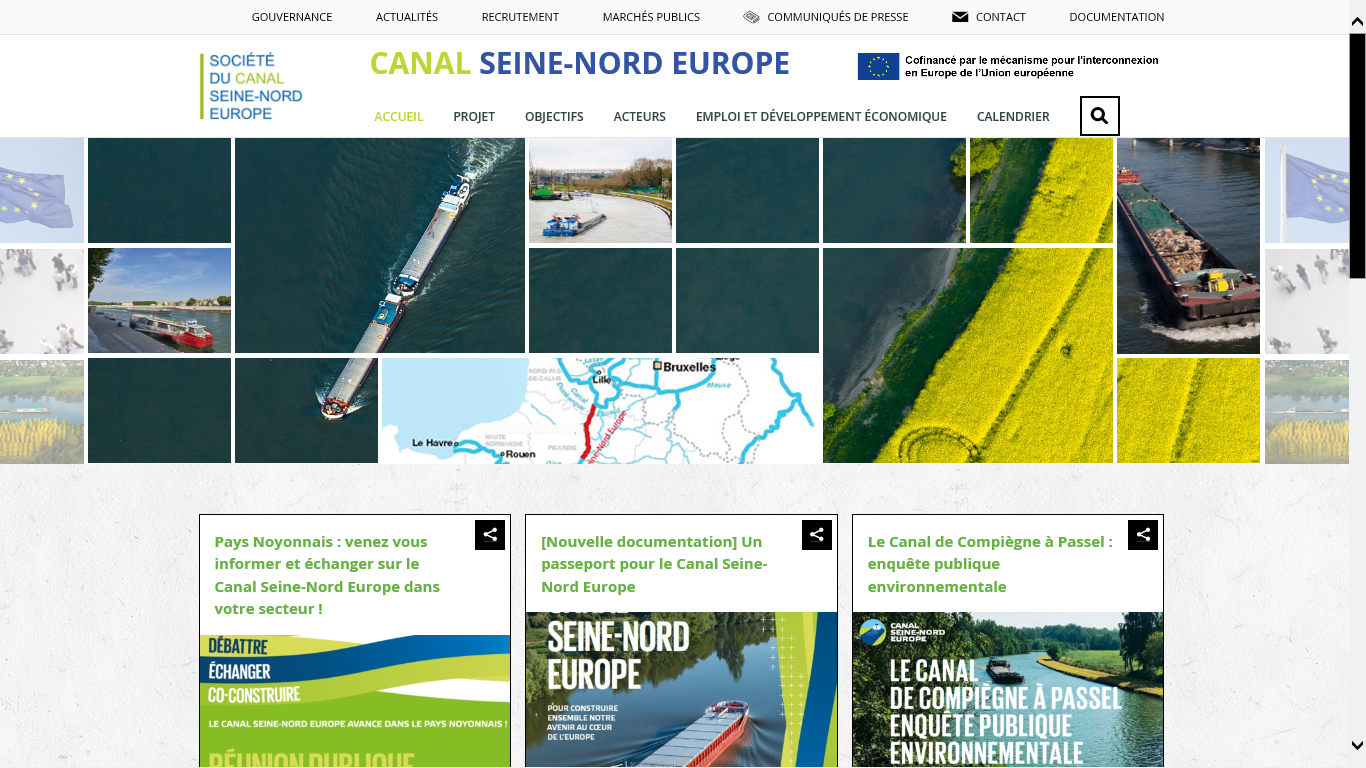 Titre de la présentation • jj/mm/aaaa
Page « Marchés publics »
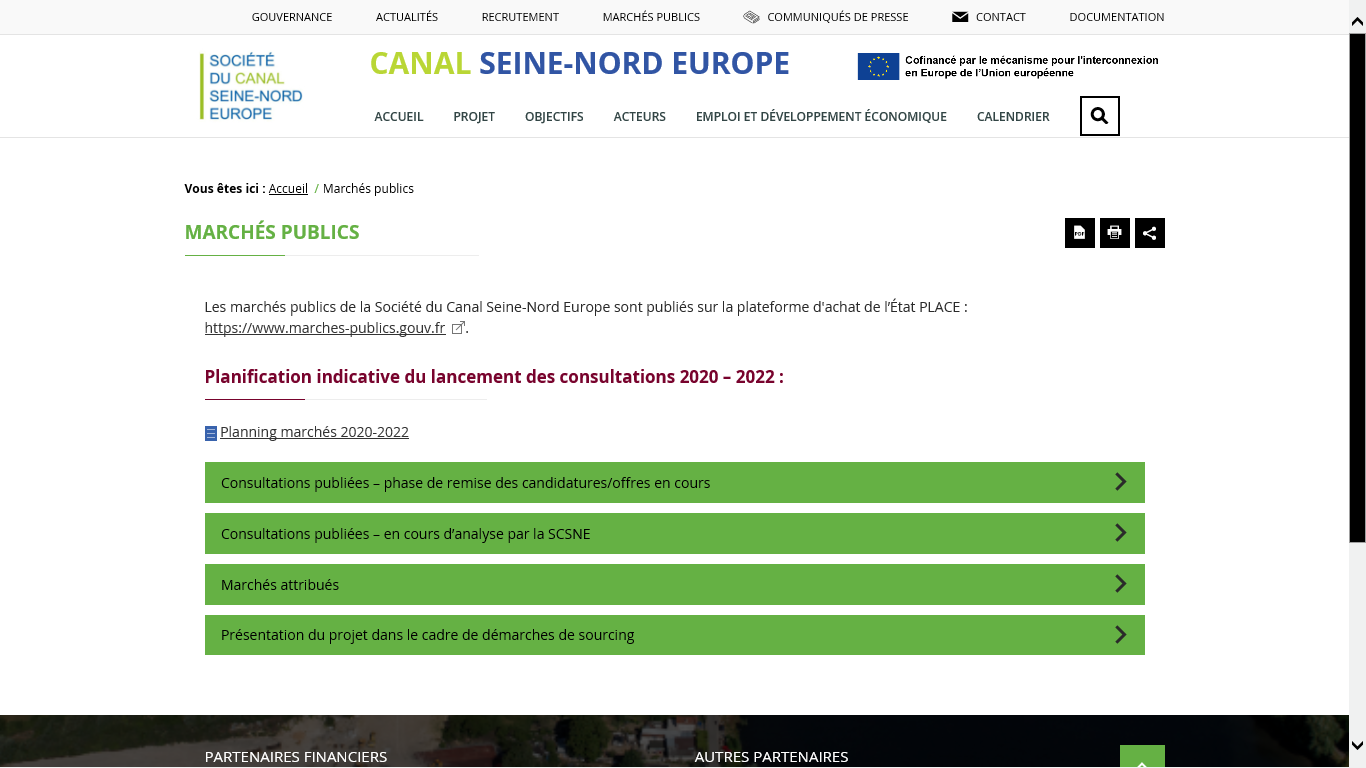 Titre de la présentation • jj/mm/aaaa
ObjectifPublication
Objectif Notification
Secteur
Référence SCSNE
Dossiers
Participer aux Marchés du Canal - Matinale de la commande publique 8/12/2020